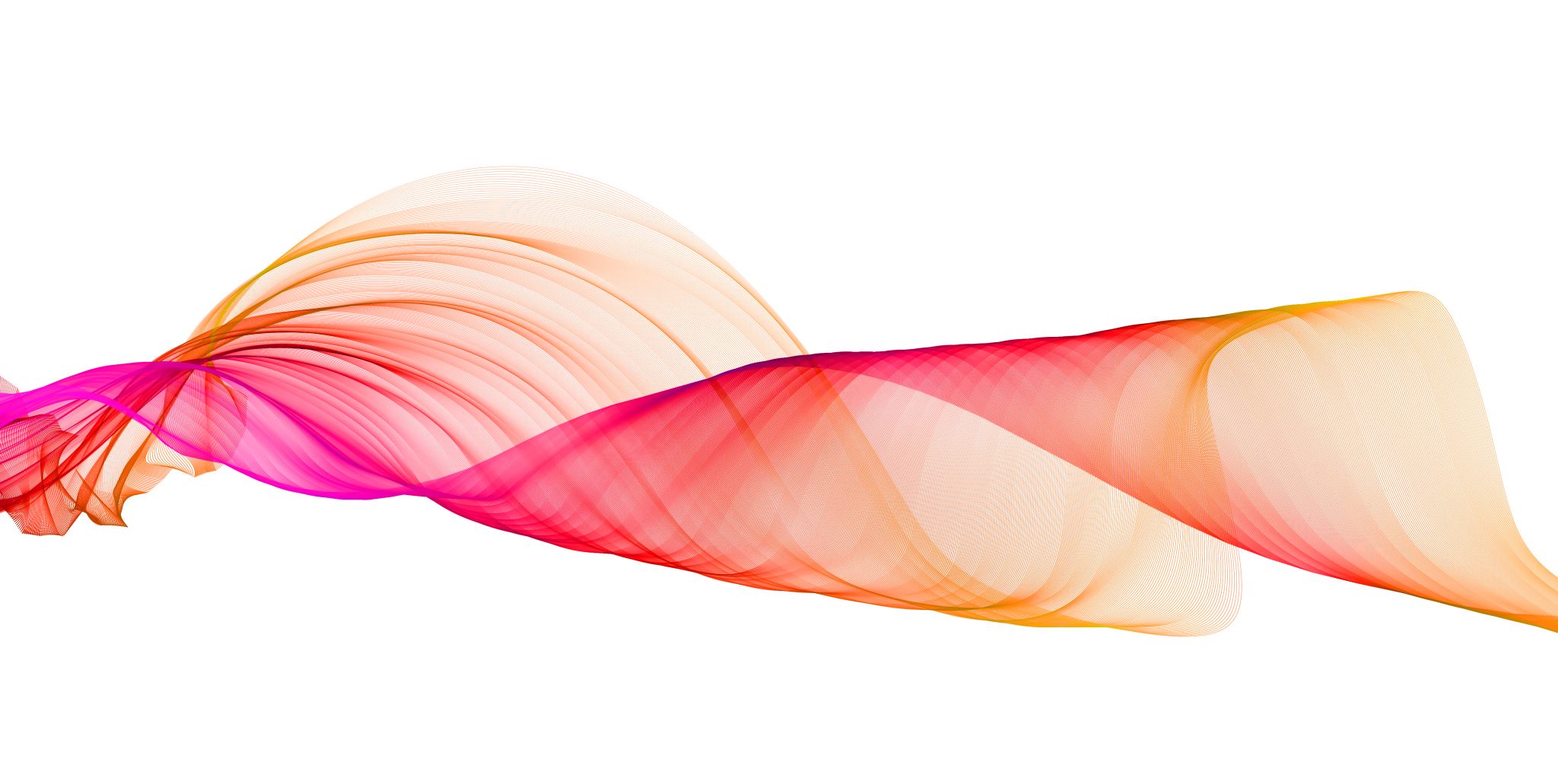 Perkins Update  2019-2020– Wake Tech
Perkins Budget/Spending YTD
Benefits of Perkins YTD
Promising Practice – Back to Industry
Perkins V CLNA Progress